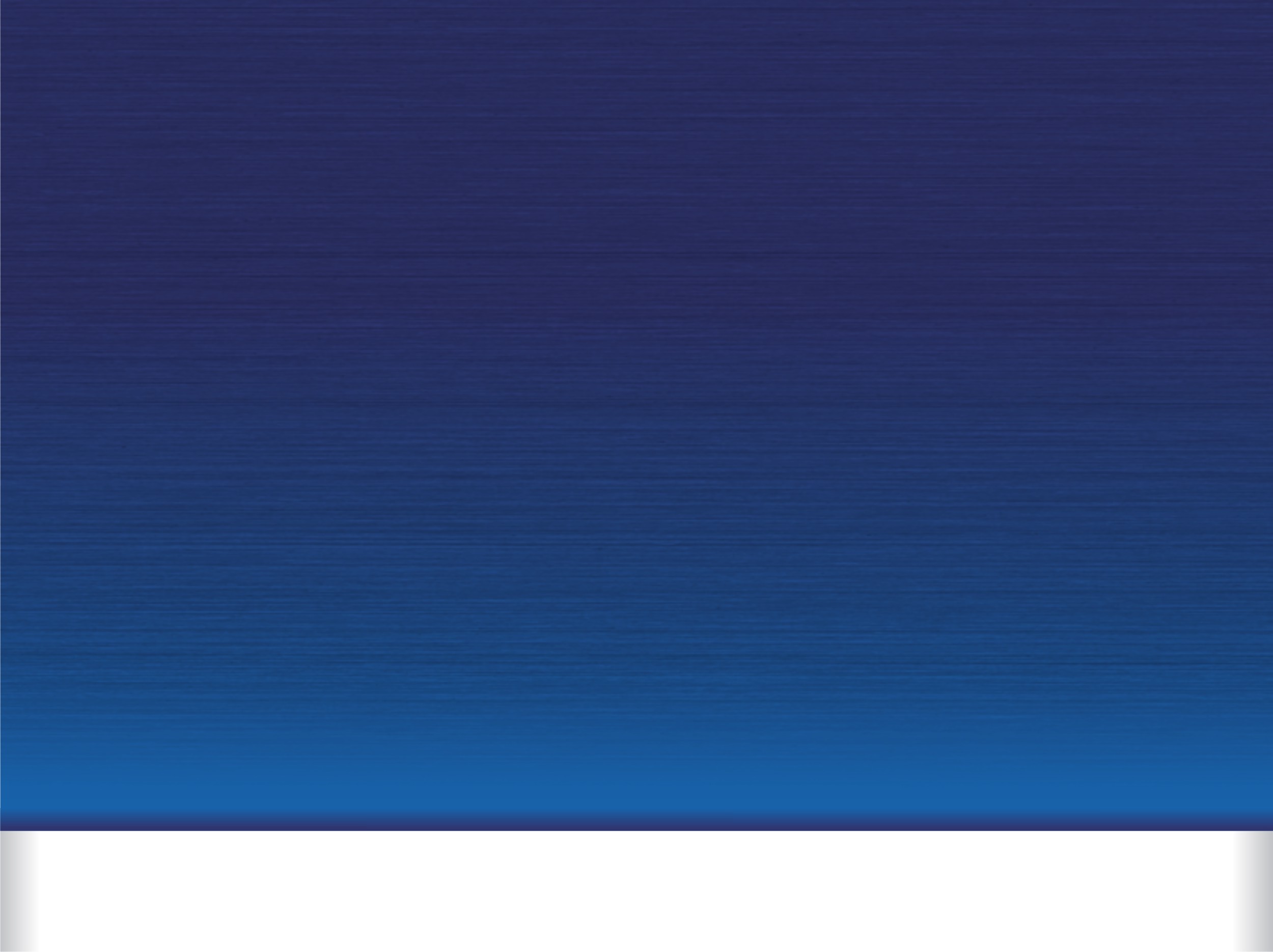 Standardy činností sociální práce ve veřejné správě
Praha 12. 6. 2018
CZ.03.2.63/0.0/0.0/16_128/0006175
Depistážní činnost 
Základní a odborné sociální poradenství
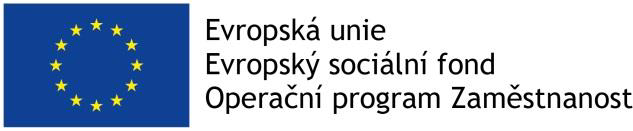 www.mesto-most.cz
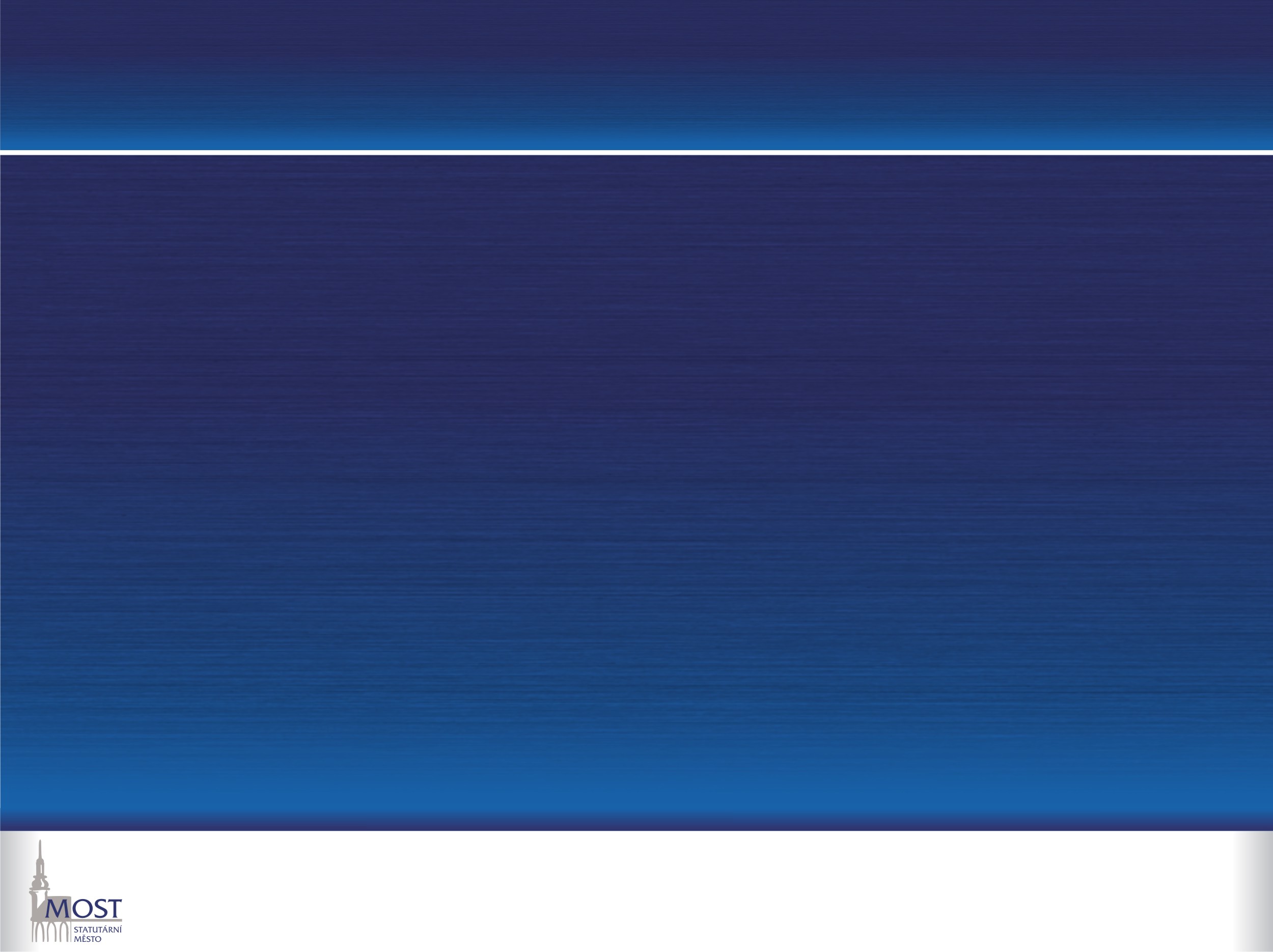 Depistážní činnost
Depistáž je soustavné, cílené, včasné vyhledávání jedinců či skupin ohrožených sociálním vyloučení nebo jinou sociální událostí v jejich přirozeném prostředí. 
Depistáž se provádí na základě zákona č. 108/2006 Sb., o sociálních službách, dále zákonem č. 111/2006 Sb., o pomoci v hmotné nouzi.
www.mesto-most.cz
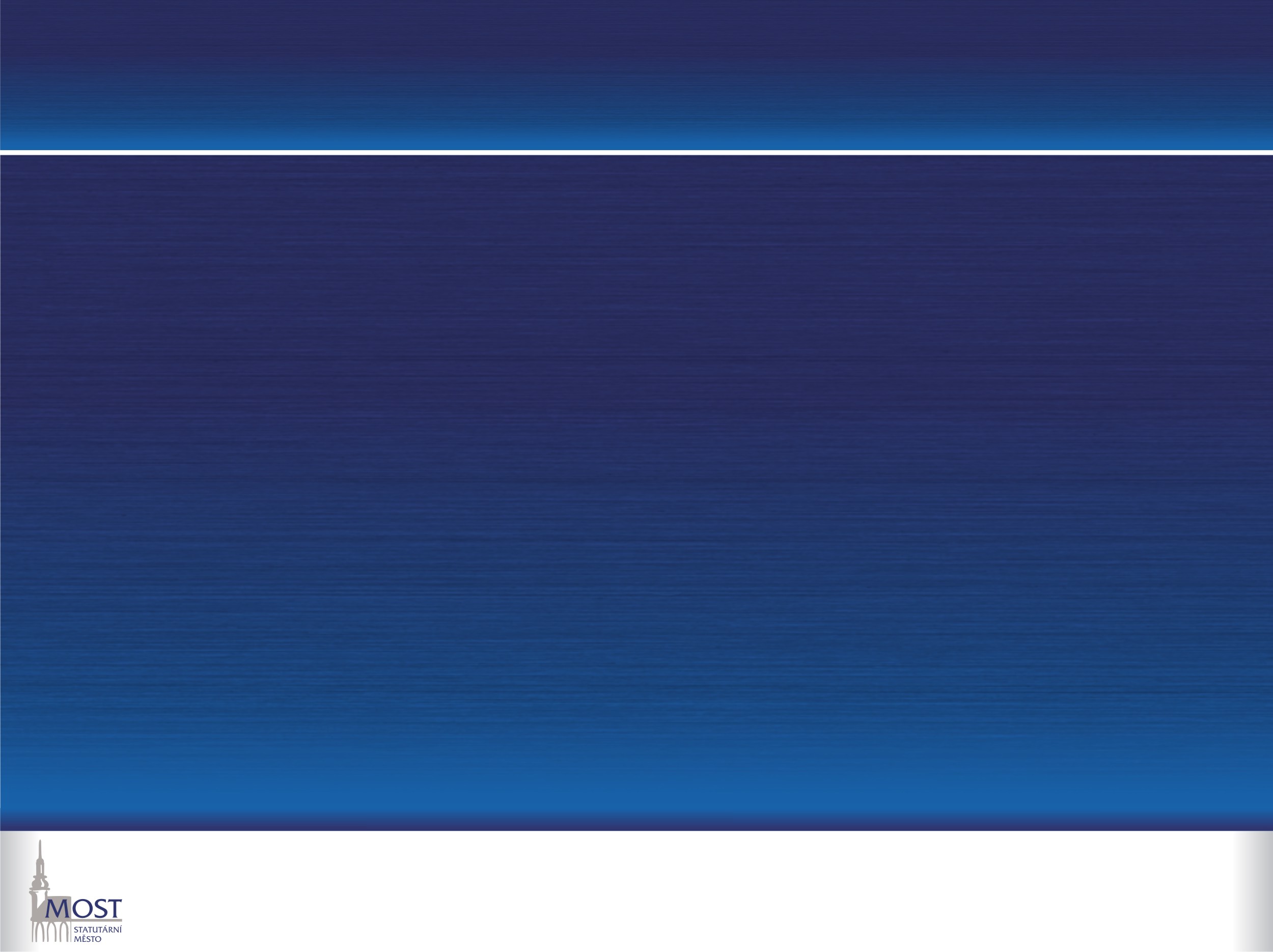 Podnětem k zahájení soustavného, cíleného výkonu depistáže může být jednak identifikace problému či potřeby vykonat depistáž ze strany sociálního pracovníka, či na základě identifikace této potřeby ze strany obecního úřadu, případně  dalších institucí, dokonce i fyzických osob. 
Cílem depistáže je omezení rizika vzniku a zhoršení sociálních problémů u ohrožených jednotlivců, rodin, skupin a komunit.
www.mesto-most.cz
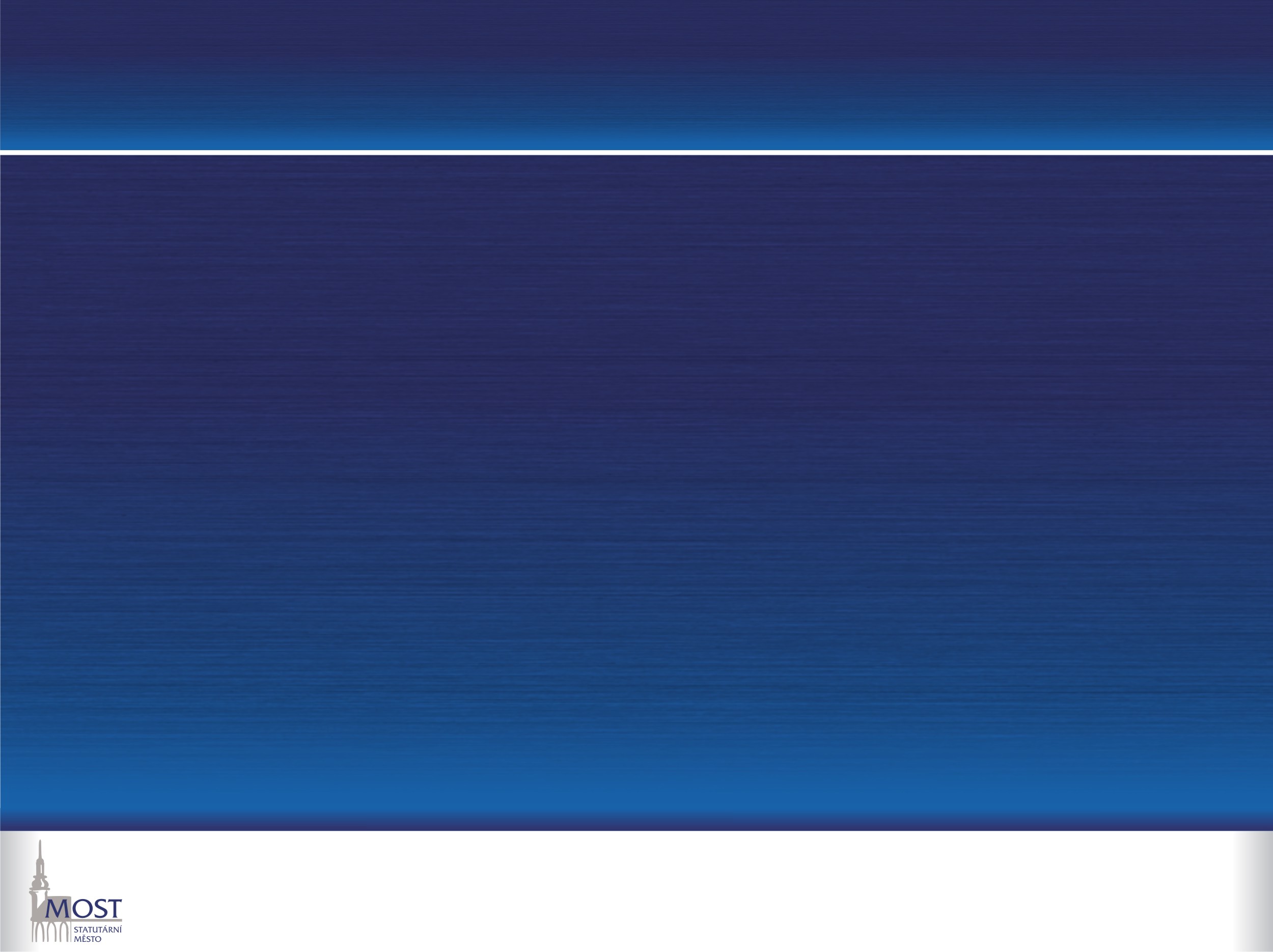 Výkon činnosti
Přípravná fáze
Na základě obdrženého podnětu nebo jiného způsobu zjištění problémové situace se sociální pracovník rozhodne k realizaci depistáže zaměřené na předem zvolenou cílovou skupinu či lokalitu. (Na podnět městské či státní policie, oznámení obyvatel, občanů, na podnět OSPOD, terénní práce v sociálně vyloučené lokalitě.) 
V rámci přípravy se zjišťuje způsob dopravy do vybrané lokality, kde je depistáž plánována , mobilní telefon, případně letáky apod.; a to včetně ponechání informace na pracovišti o tom kdy, kdo a kam jde depistáž vykonat.
www.mesto-most.cz
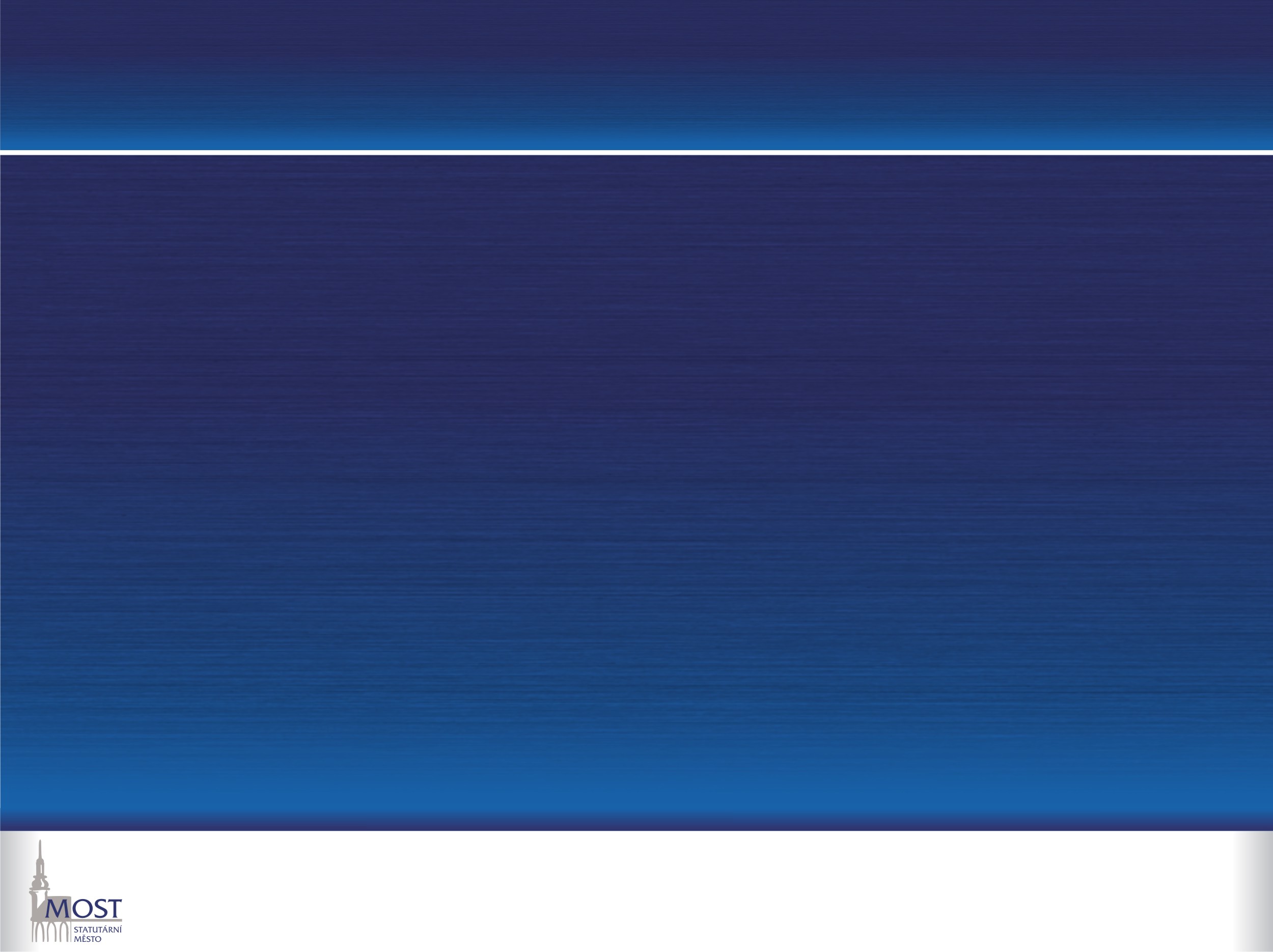 Plán depistáže 

Volba vhodné formy depistáže (pozorování, rozhovory v terénu, přednášky v terénu, distribuce letáků s informacemi o oddělení sociální práce, případně dotazník).
Oslovení subjektů a sjednání termínu depistáže v případě  zdravotnického zařízení, sociální služby, školy, ubytovny apod.)
www.mesto-most.cz
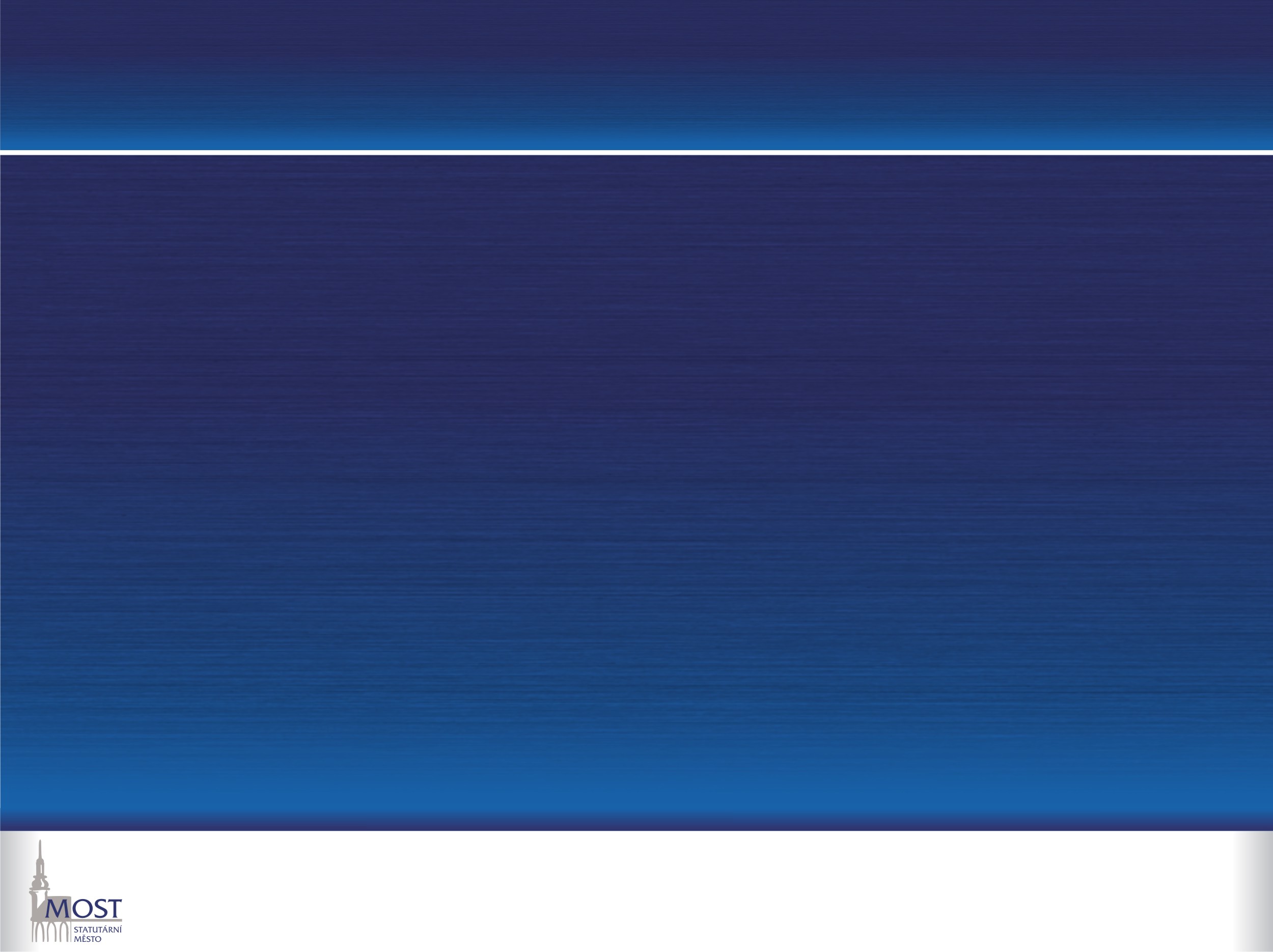 Realizace depistáže 
Konzultace celkové životní situace klienta, možnost okamžité intervence, předání kontaktu na sociálního pracovníka, domluva dalšího postupu a spolupráce.
Dokumentace depistáže
Vyplnění standardizovaného záznamu sociálního pracovníka v Jednotném informačním systému.
www.mesto-most.cz
Cílové skupiny osob, na které se depistáž zaměřuje
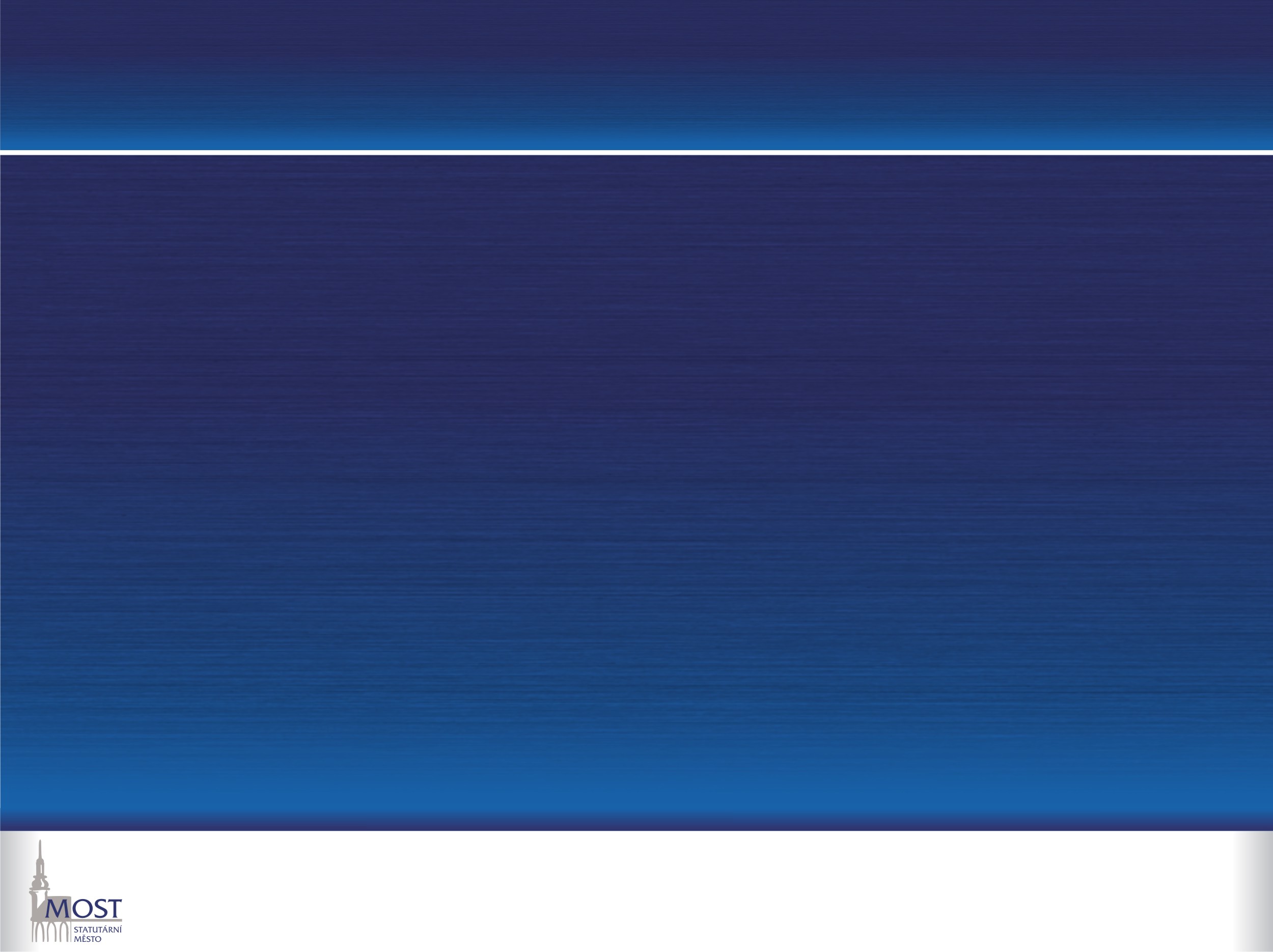 ohrožené sociálním vyloučením 
ohrožené rizikovým způsobem života 
oběti agrese, trestné činnosti a domácího násilí 
bez přístřeší nebo bydlící v nestandardním bydlení
nezaměstnaní - ztráta zaměstnání a dlouhodobá nezaměstnanost
www.mesto-most.cz
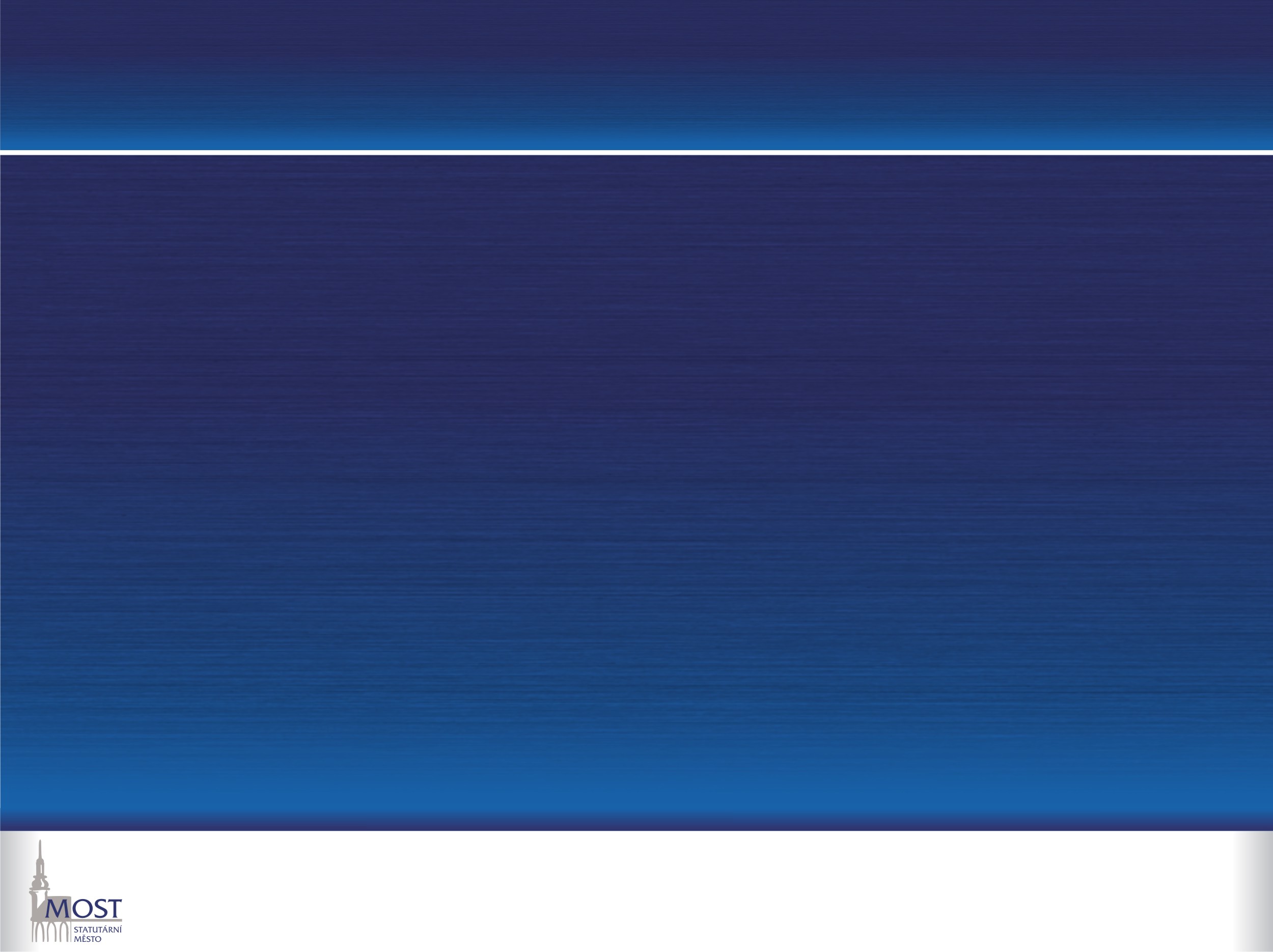 s nízkými příjmy, zadlužení, finančně negramotní
rodiny s dětmi, kde je podezření na zanedbávání, týrání, zneužívání, výchovné a vztahové problémy – ve spolupráci s OSPOD
pečující o osoby závislé na péči jiné osoby
nesvéprávné
www.mesto-most.cz
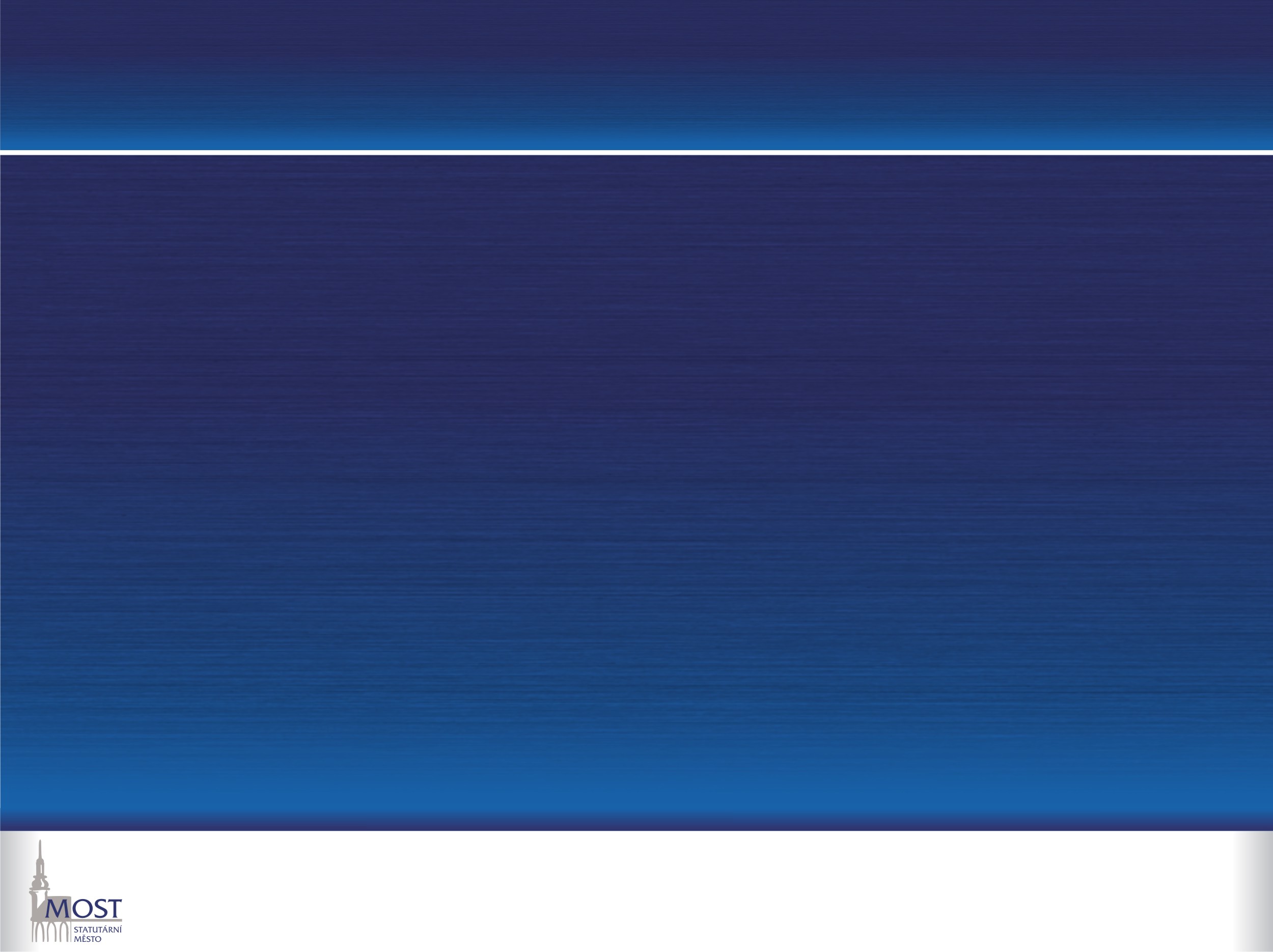 Návrh možných důkazů, jak se pozná, prokáže, že depistáž byla provedena efektivně,  v souladu s etickými pravidly sociální práce
Efektivní depistáž – klient po depistáži naváže spolupráci se sociálním  pracovníkem.
Prokáže se na základě záznamů, tedy dokumentace – ze strany vedoucího pracovníka bude ověřeno, zda depistáž byla provedena, jakým způsobem a zda vůbec byla provedena.
Poklud byla depistáž provedena ve  zdravotnickém zařízení, sociální službě, škole, ubytovně, pak lze využít i zpětnou vazbu pracovníků těchto institucí.
www.mesto-most.cz
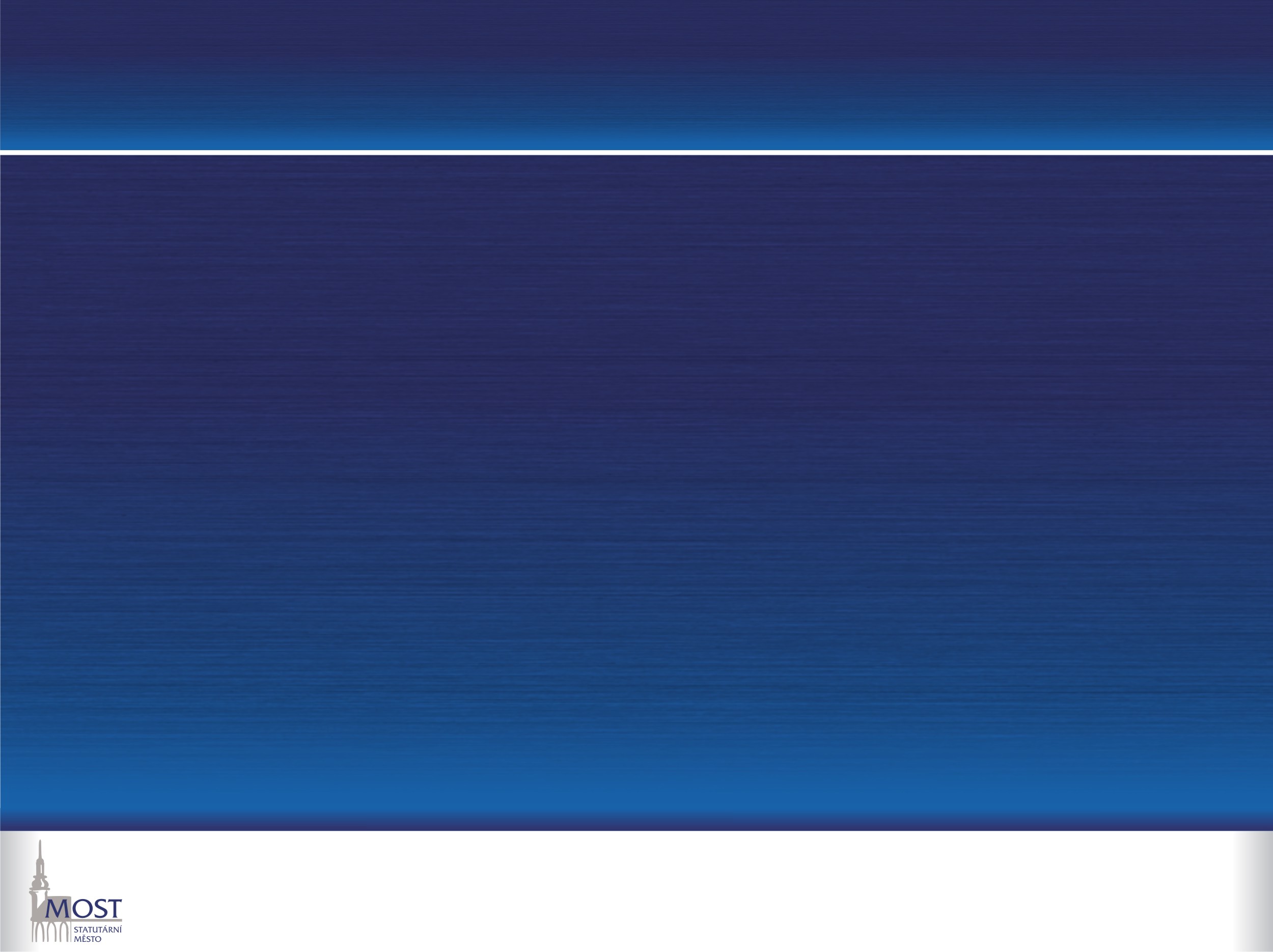 Rizika, překážky, limity
Rizika – ohrožení hrozí ze strany klienta: Každý sociální pracovník má u sebe mobilní telefon, šetření v terénu probíhá ve dvojicích, při předpokládaném ohrožení možnost zajistit doprovod městské policie, v případě šetření jedním pracovníkem je informace předána vedoucímu oddělení.
Sociální pracovníci by měli být očkováni proti hepatitidě A, B a mít s sebou osobní ochranné a dezinfekční pomůcky (rukavice, dezinfekční gel, návleky)
www.mesto-most.cz
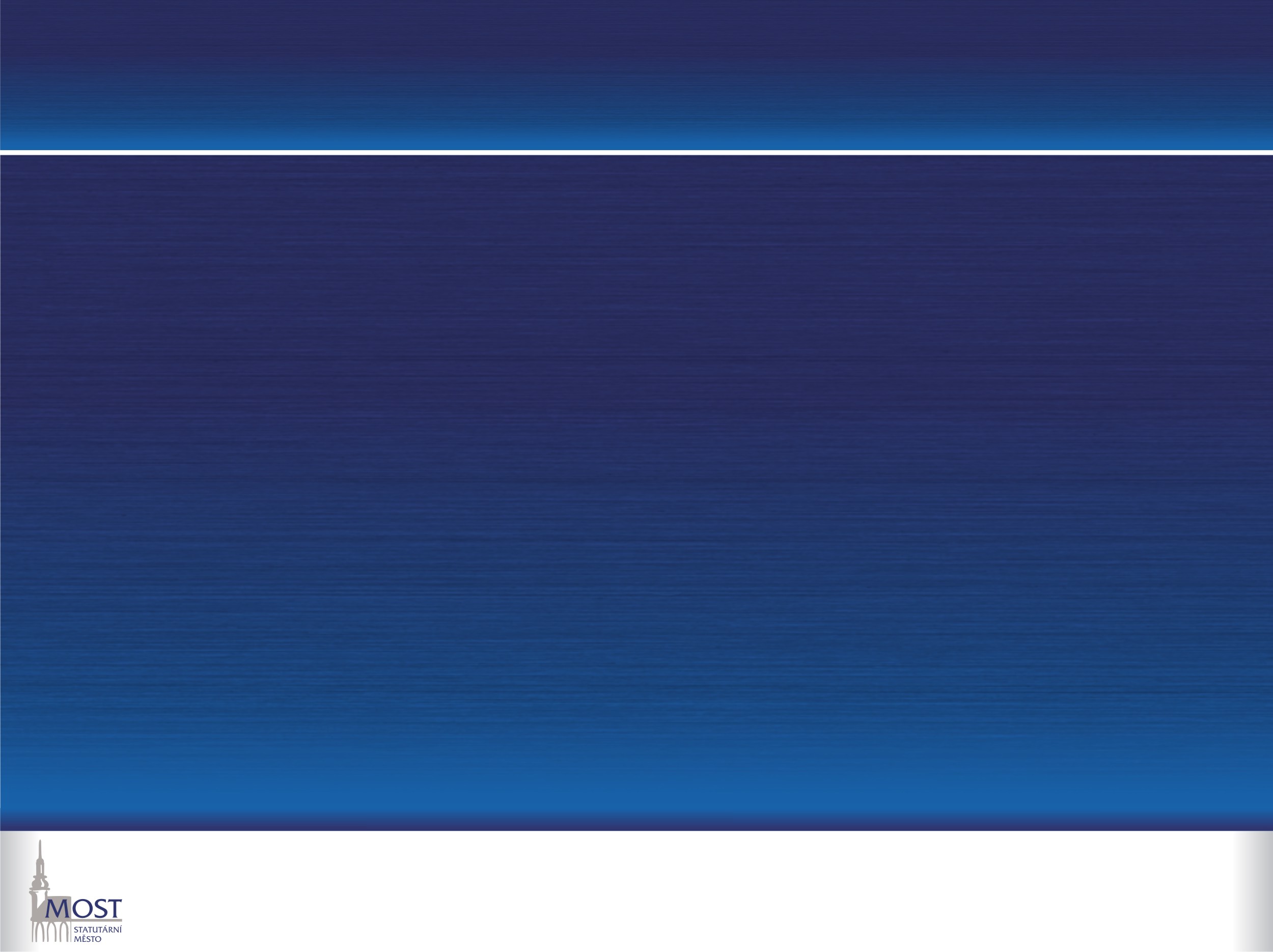 Rizika – ohrožení hrozí ze strany institucí: Odmítnutí spolupráce ze strany zdravotnického zařízení, sociální služby, školy, ubytovny, apod.
www.mesto-most.cz
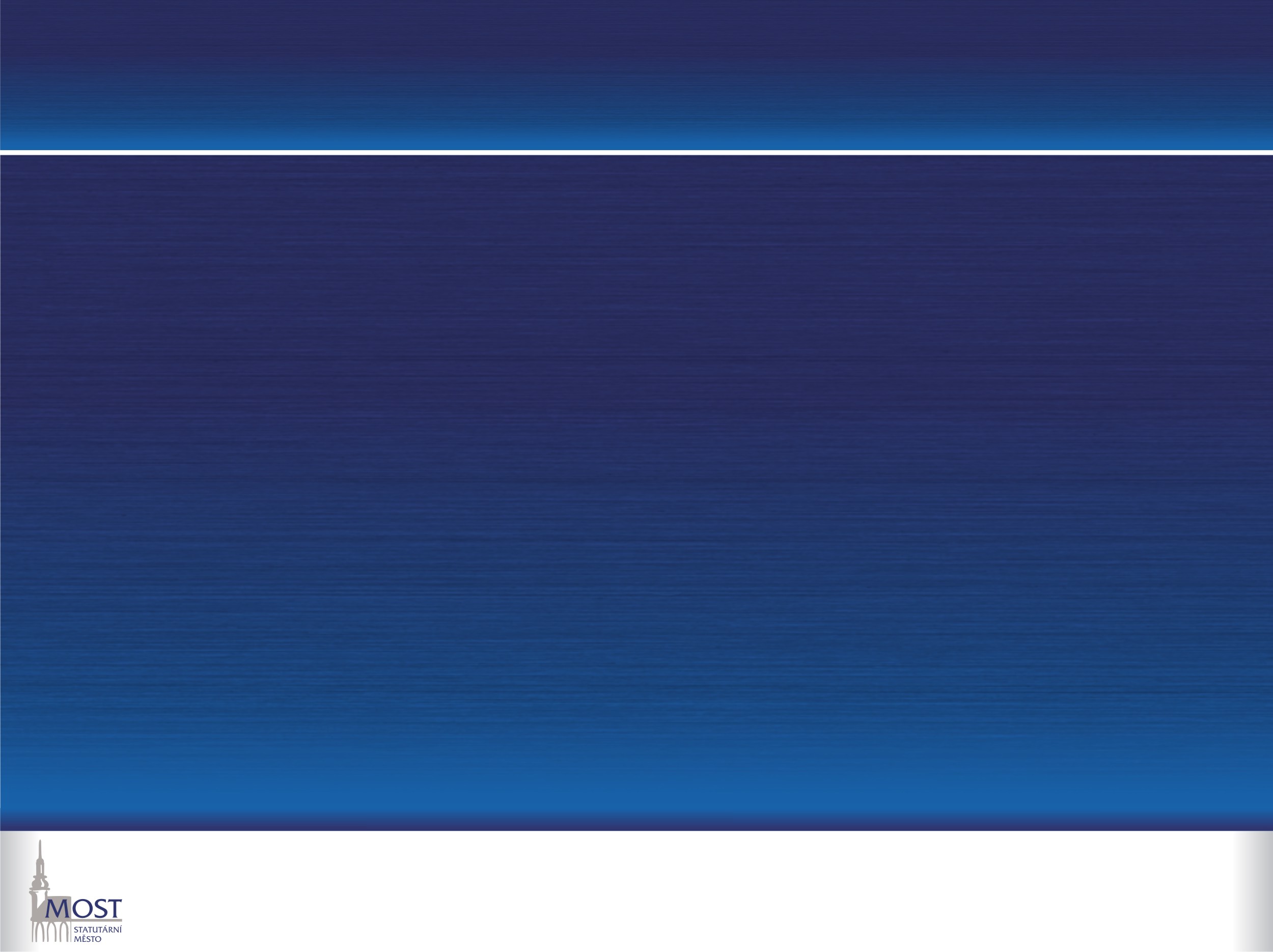 Sociální poradenství
Zahrnuje základní a odborné sociální poradenství a nárok na bezplatné základní sociální poradenství, které se vztahuje k možnostem řešení jejich nepříznivé sociální situace, mají všechny osoby. Tato činnost je vykonávána na základě zákona č.  108/2006 Sb., o sociálních službách.
www.mesto-most.cz
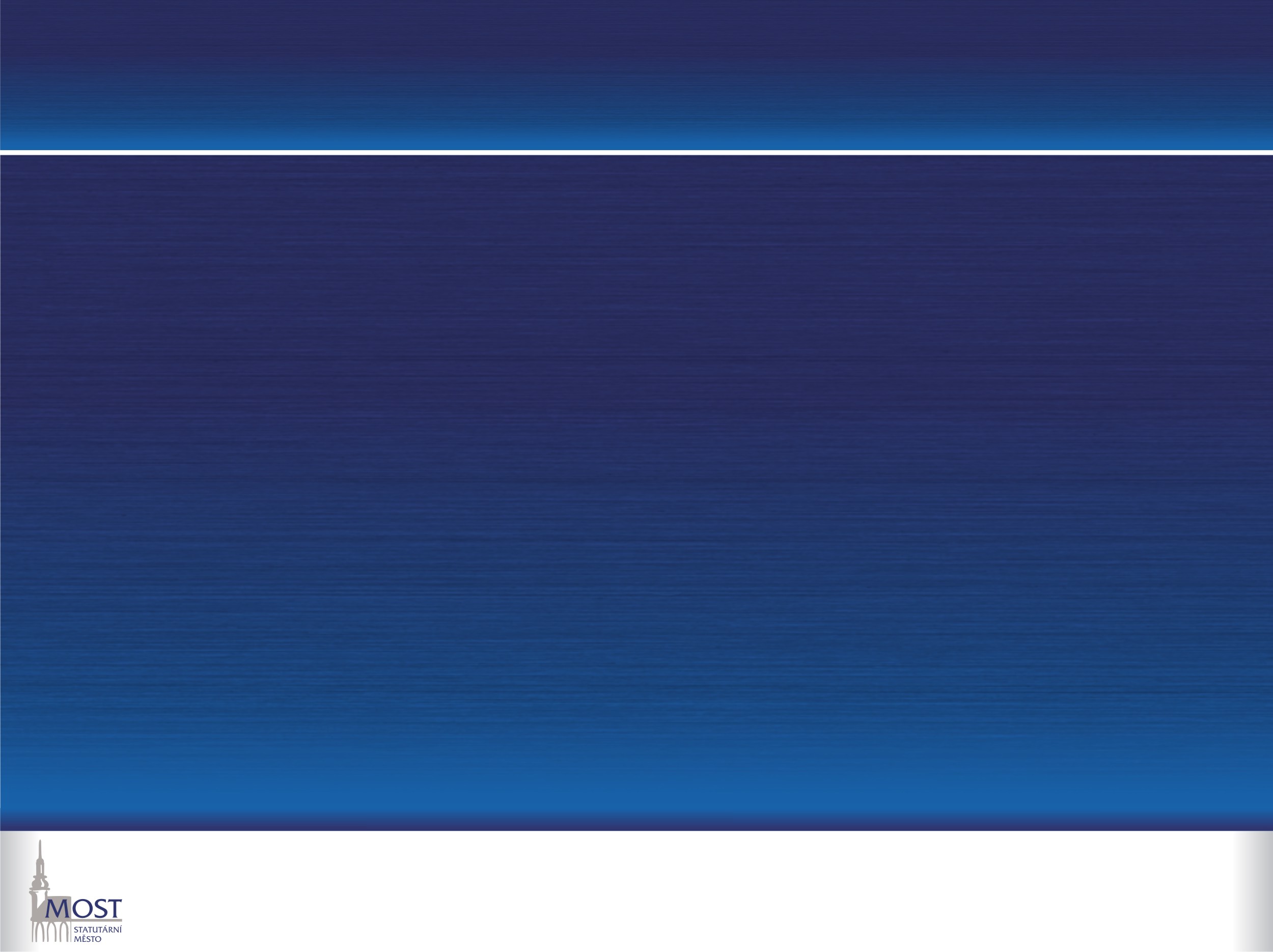 Pojem sociálně-právní poradenství je v praxi sociálními pracovníky využíván, ale není právně zakotven, jedná se o vyjádření obsahu tohoto typu poradenství, které zahrnuje převážně prvky sociálního zabezpečení – tedy sociální i právní (příkladem je poradenství ve věci pojistných i nepojistných sociálních dávek).
www.mesto-most.cz
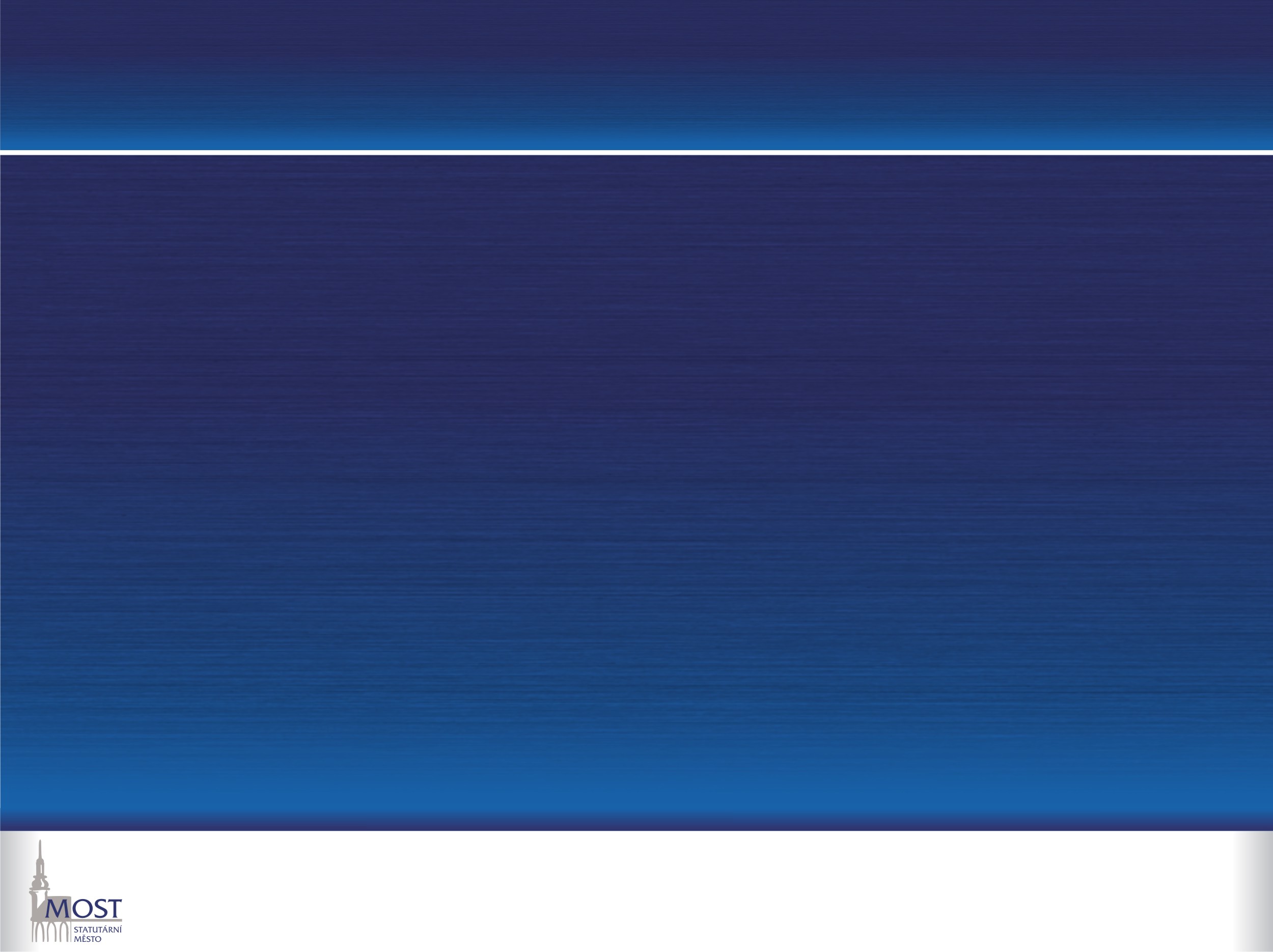 Výkon činnosti
Cílem základního sociálního poradenství je poskytnout osobám informace přispívající k řešení jejich nepříznivé sociální situace, o základních právech a povinnostech uživatele, o možnostech podpory členů rodiny, výběru či druhu sociálních služeb apod.
www.mesto-most.cz
Realizace poradenského rozhovoru
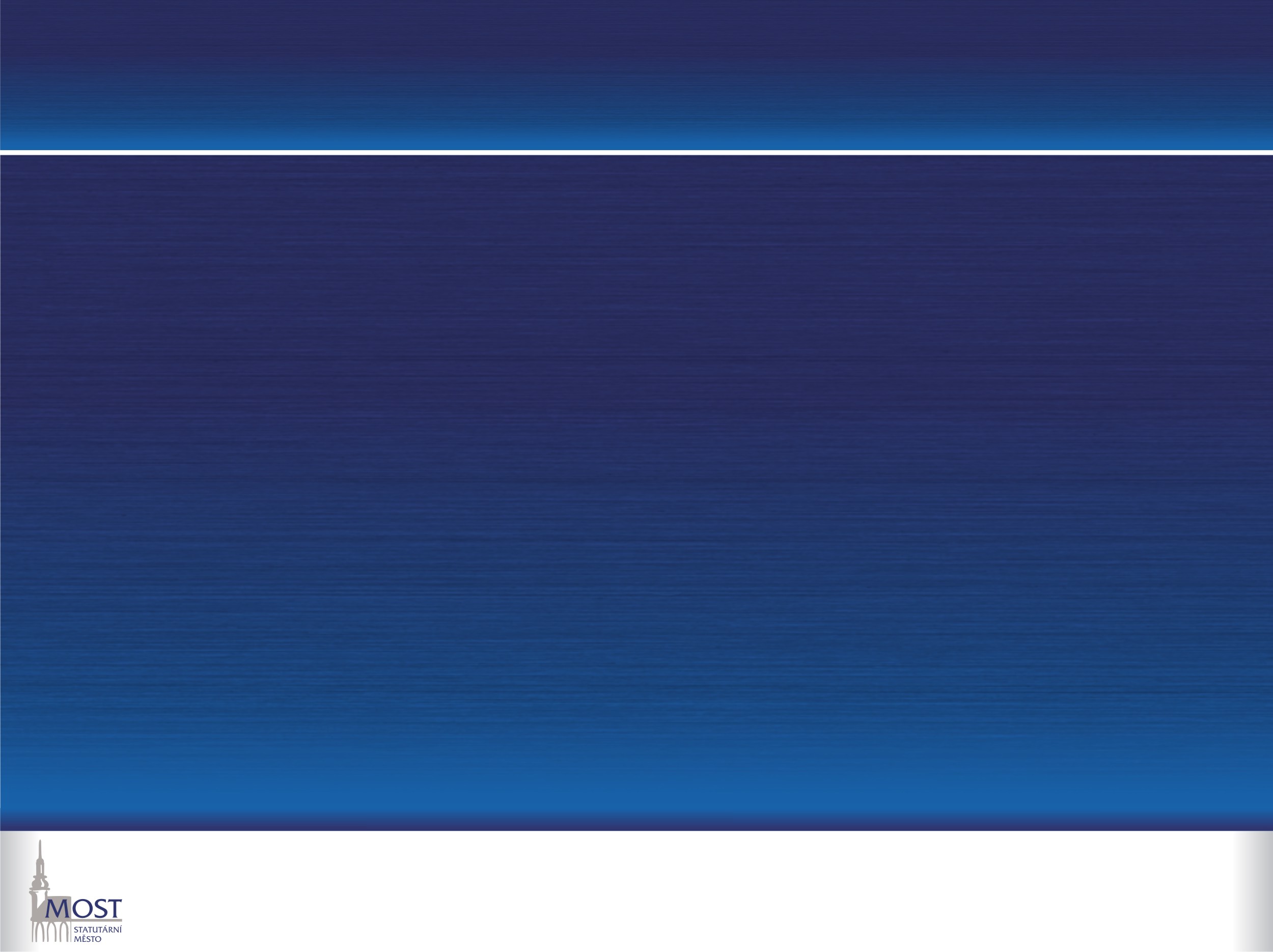 Posouzení a vyhodnocení životní situace klienta.
Realizace samotného základního sociálního poradenství (poskytnutí informací o sociálních dávkách, službách a návazných institucích, které jsou relevantní v situaci klienta).
Průběžné ověřování, že klient porozuměl informacím sděleným v rámci poradenského rozhovoru.
www.mesto-most.cz
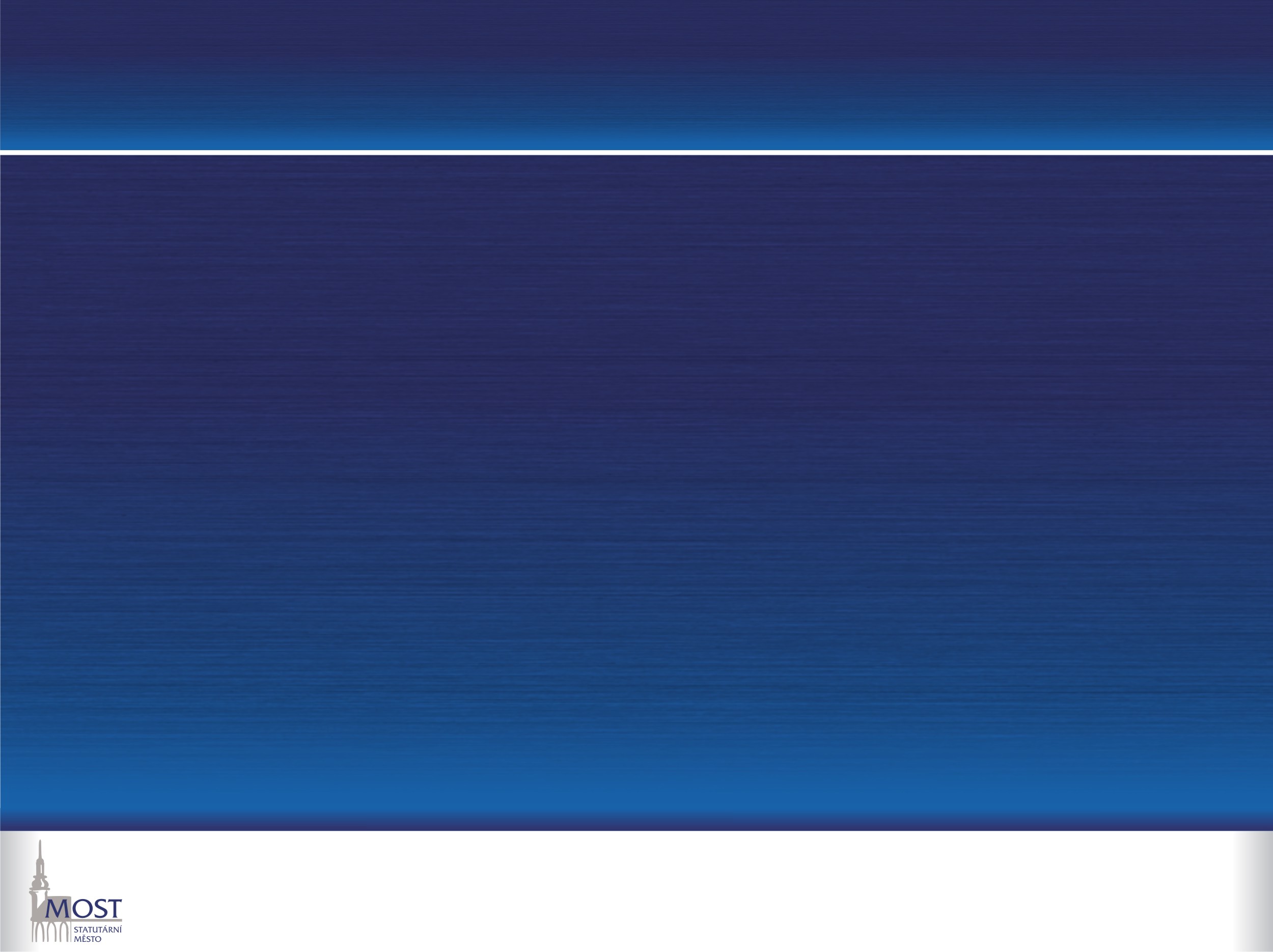 Evaluace (průběžné a závěrečné vyhodnocování efektivity poradenského rozhovoru) – předávám opravdu informace, které klient potřebuje a žádá nebo informace, které si sociální pracovník myslí, že potřebuje…
Dokumentace poradenského rozhovoru –  Standardizovaný záznam sociálního pracovníka v Jednotném informačním systému.
www.mesto-most.cz
Příklady situací, jejichž řešení klienti  v rámci poradenského rozhovoru nejčastěji požadují
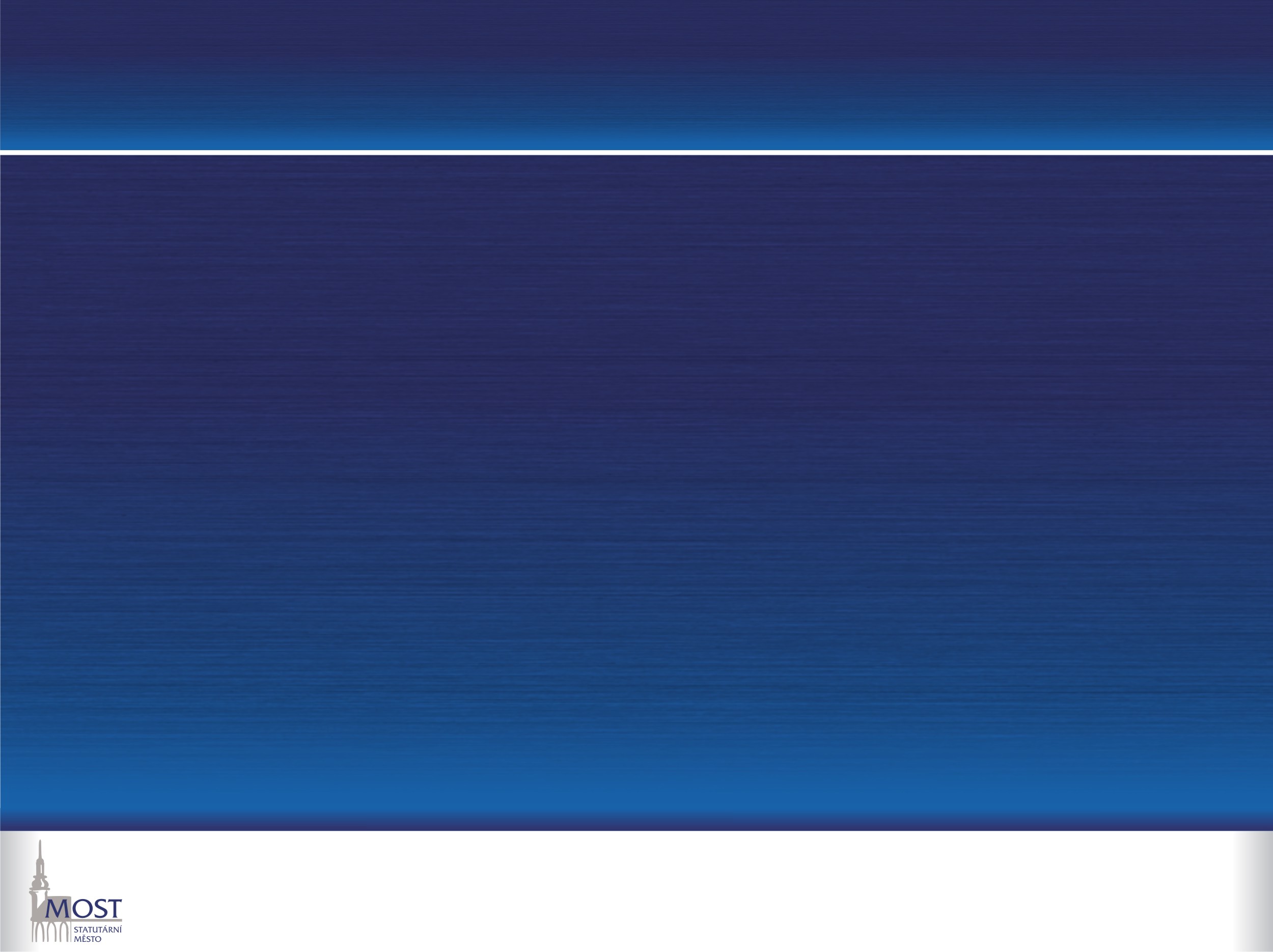 základní práva a povinnosti
sociální dávky
vyřizování osobních dokladů, dokumentů, potvrzení 
sociální služby a návazné instituce a zdroje pomoci
problémy související s bydlením
www.mesto-most.cz
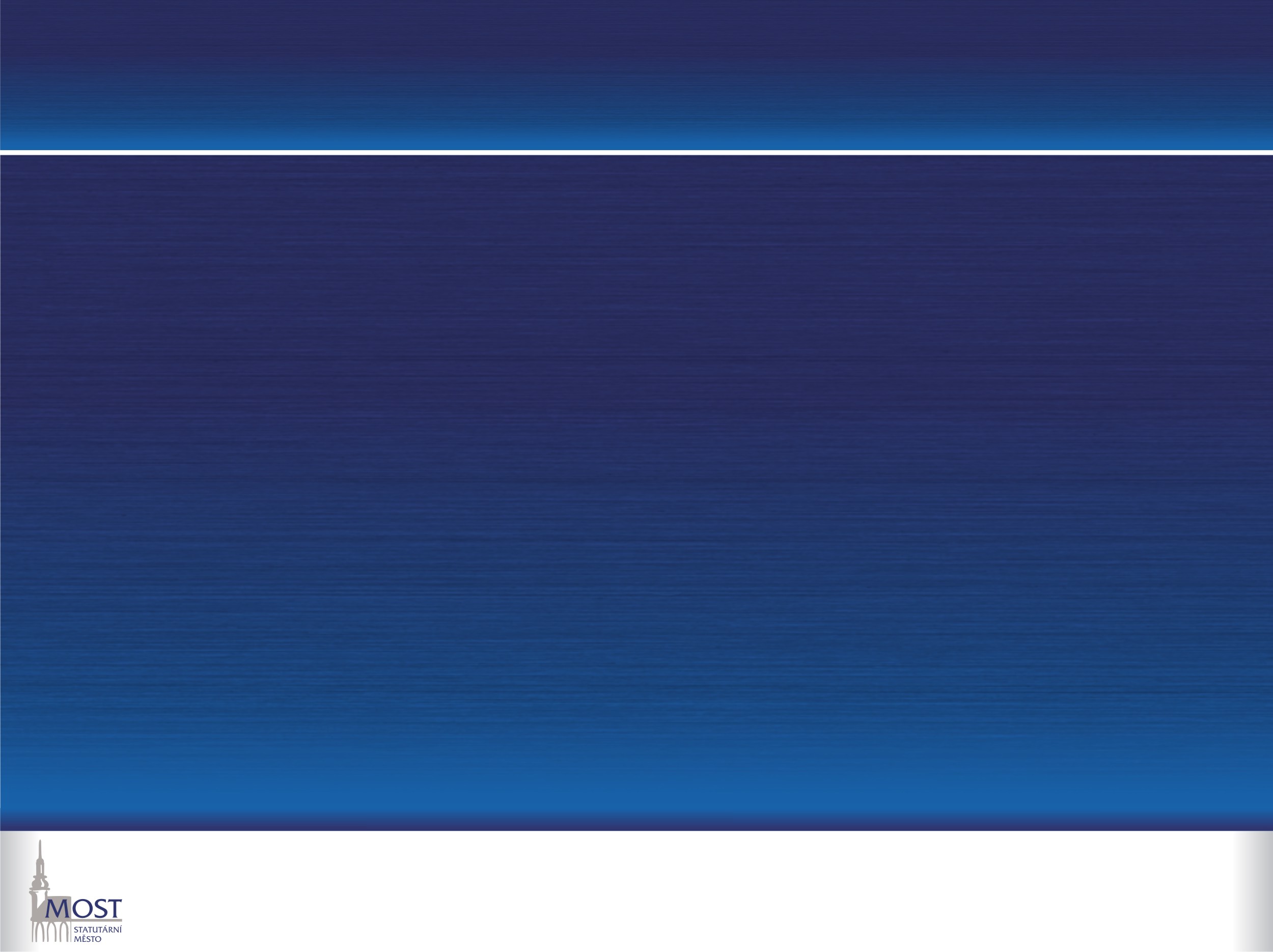 uplatnění na trhu práce
dostupnost lékařské péče, význam lékařského ošetření
kontakty na úřady / soudy / odborné služby
www.mesto-most.cz
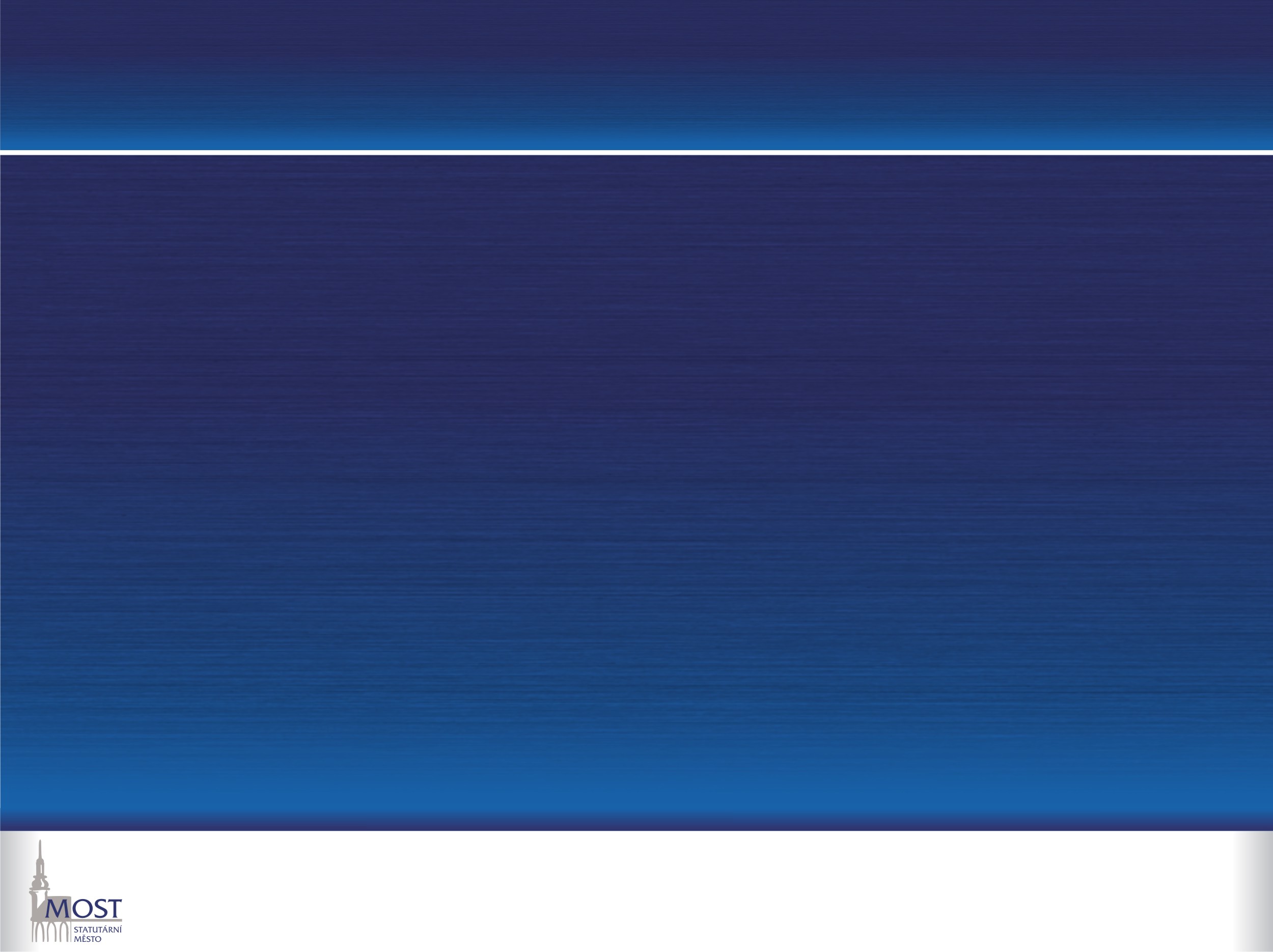 Odborné sociální poradenství je poskytováno se zaměřením na specifické potřeby jednotlivých okruhů sociálních skupin osob ve specializovaných poradenských institucích či specializovaných sociálních službách (např. občanských poradnách, manželských a rodinných poradnách, poradnách pro seniory, poradnách pro osoby se zdravotním znevýhodněním, poradnách pro oběti trestných činů a domácího násilí apod.)
www.mesto-most.cz
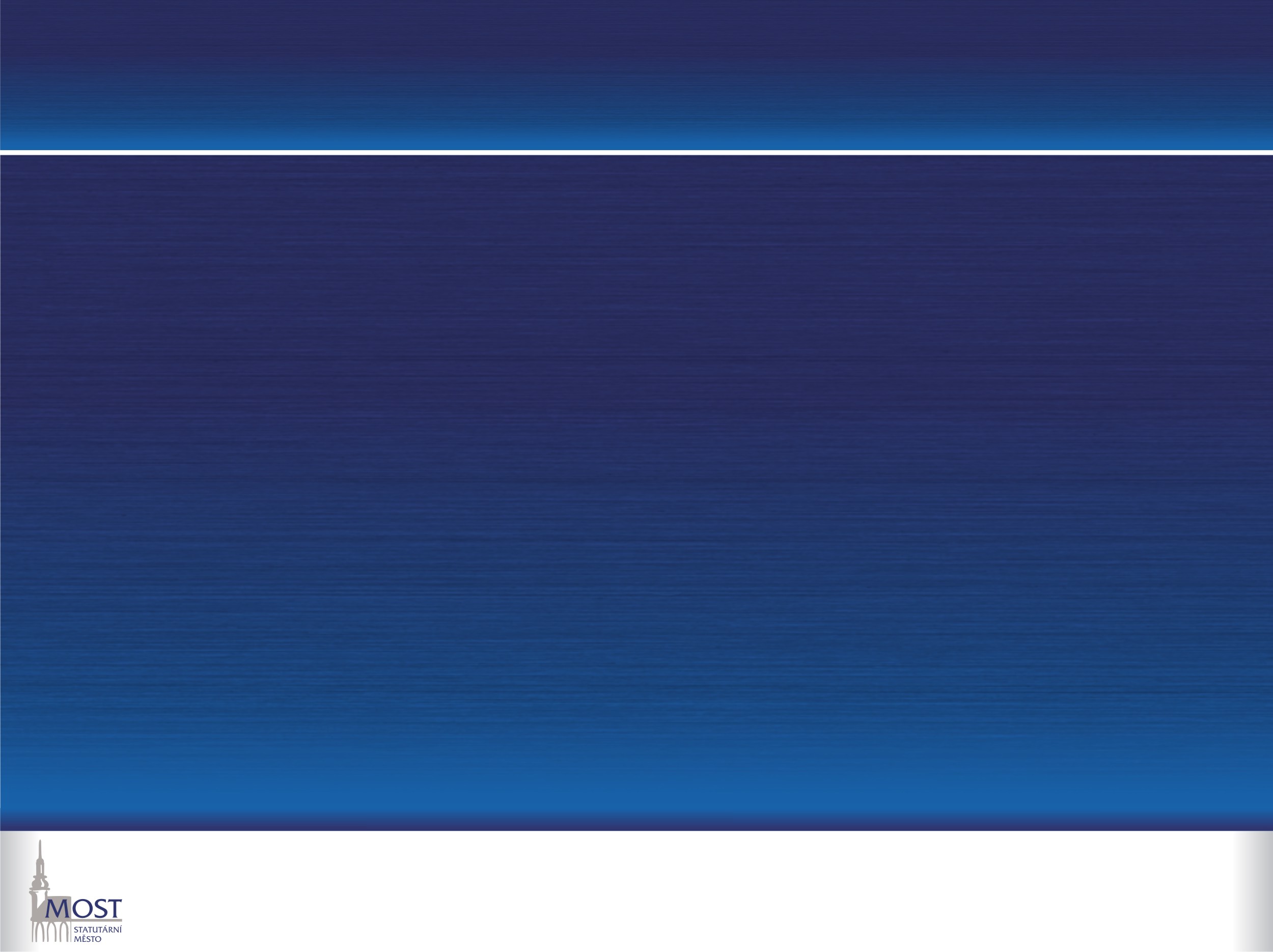 Obecní či městský úřad může odborné poradenství poskytovat, pokud k tomu má personální kapacitu a jednotliví sociální pracovníci mají i odpovídající znalosti a dovednosti.
www.mesto-most.cz
Návrh možných důkazů, jak se pozná,  prokáže, že poradenství bylo realizováno efektivně, v souladu s etickými pravidly sociální práce
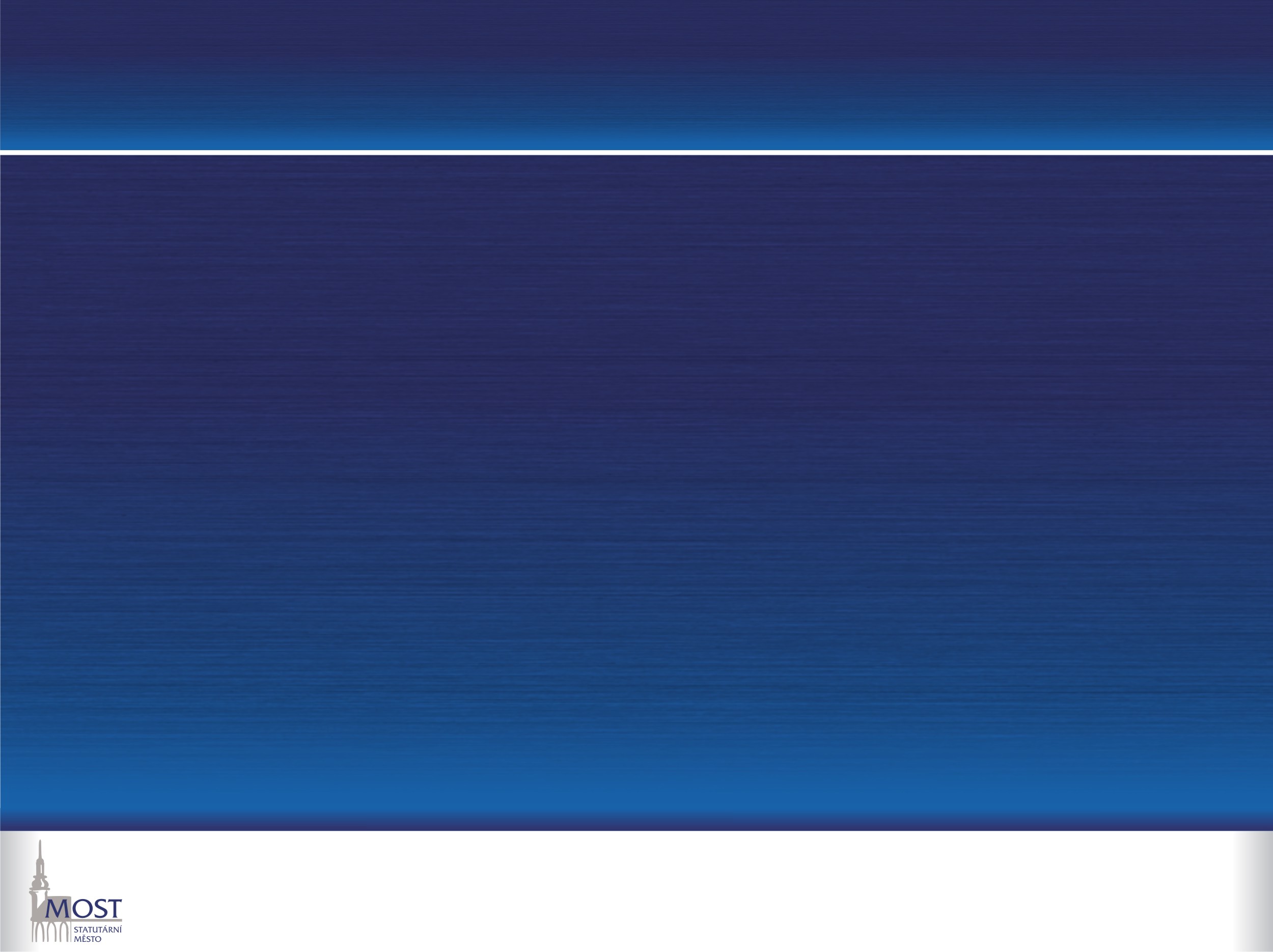 Průběžné ověřování, že klient porozuměl sdělením sociálního pracovníka a že jsou mu podávány informace, o které požádal.
Dokumentace poradenského rozhovoru, na základě které lze ze strany vedoucího pracovníka ověřit, zda bylo poradenství provedeno a jakým způsobem a s jakým výsledkem. 
Výstupem poradenského rozhovoru je i ověření, zda potřeba klienta byla naplněna, či je třeba další intervence a uzavření dohody s klientem o další spolupráci.
www.mesto-most.cz
Rizika, překážky, limity
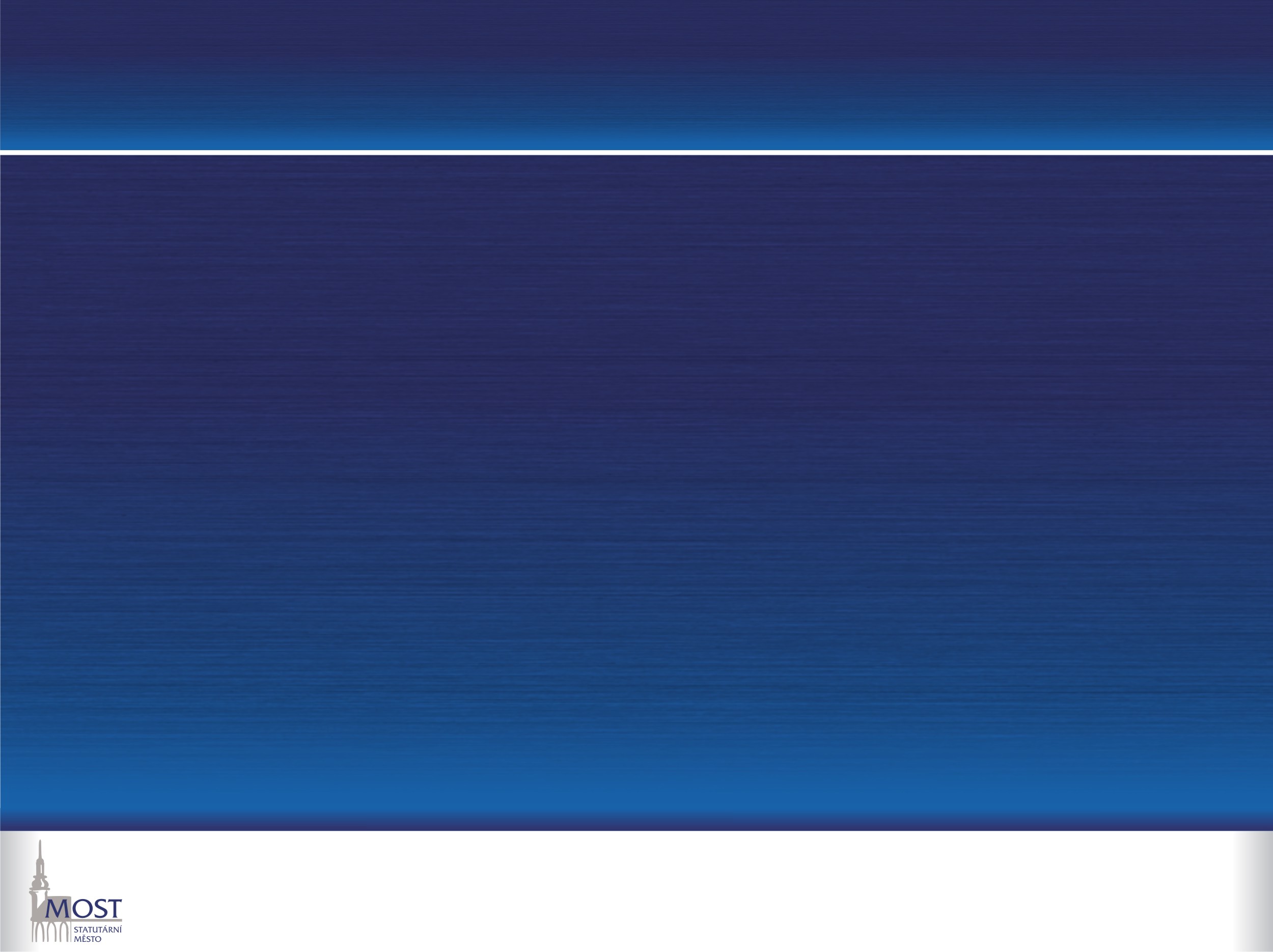 Přiměřené uspořádání a vybavení kanceláře, možnost spolupráce s městskou policií, plánování práce s rizikovým klientem na vhodný čas.
Chybějící personální zajištění, materiální potřeby – automobil, mobil, časová náročnost vzhledem rozsáhlosti či dostupnosti terénu
ORP.
www.mesto-most.cz
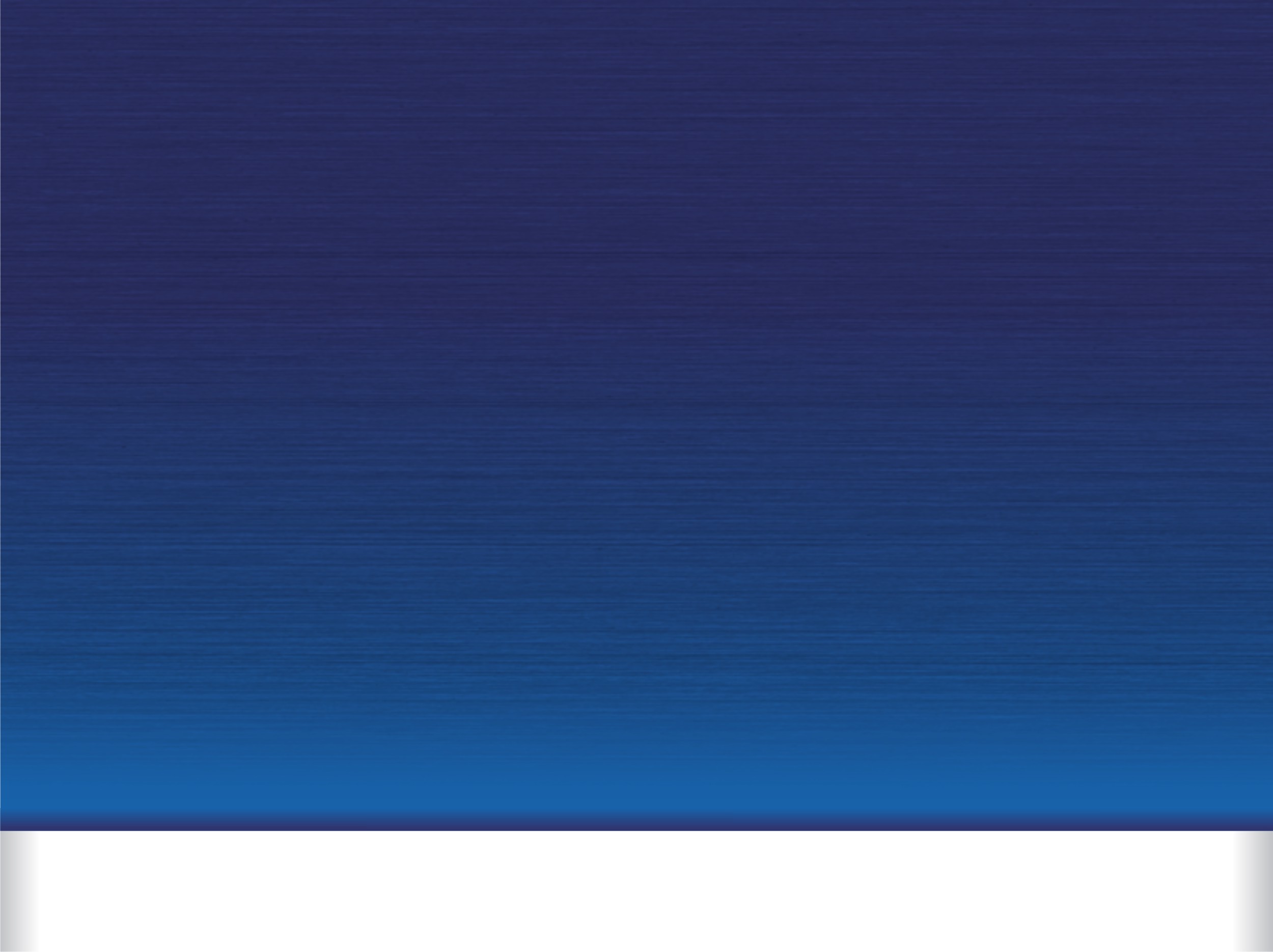 Statutární město MostOdbor sociálních věcí
Bc. Kateřina Mašková, DiS.
Vítězslav Novák, DiS.


Katerina.Maskova@mesto-most.cz
Vitezslav.Novak@mesto-most.cz
www.mesto-most.cz